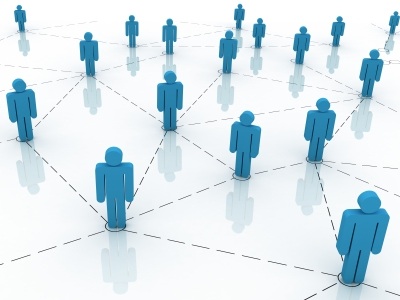 Why should we care about Social Network Analysis?
What is Social Network Analysis?
… the layman’s version
A self-organizing
map of relationships
A UNIVERSE!
Own terminology
Own modelling strategies
Own theory
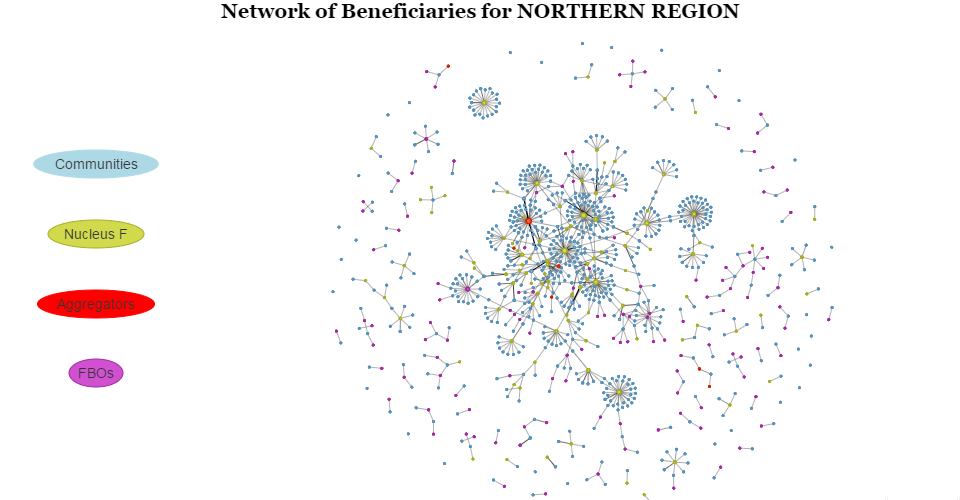 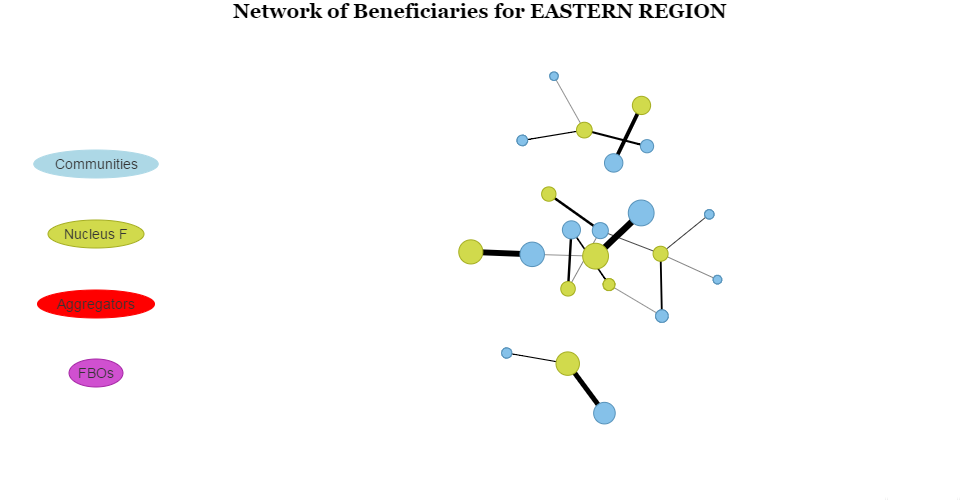 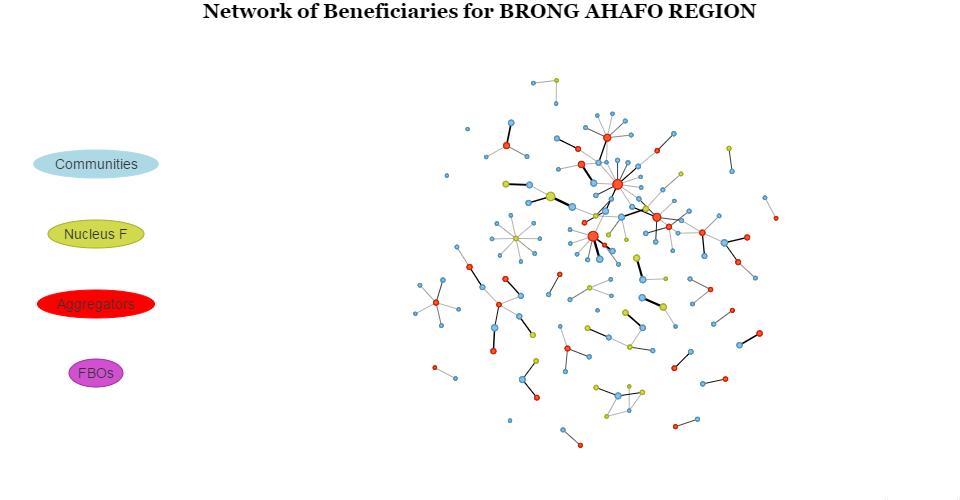 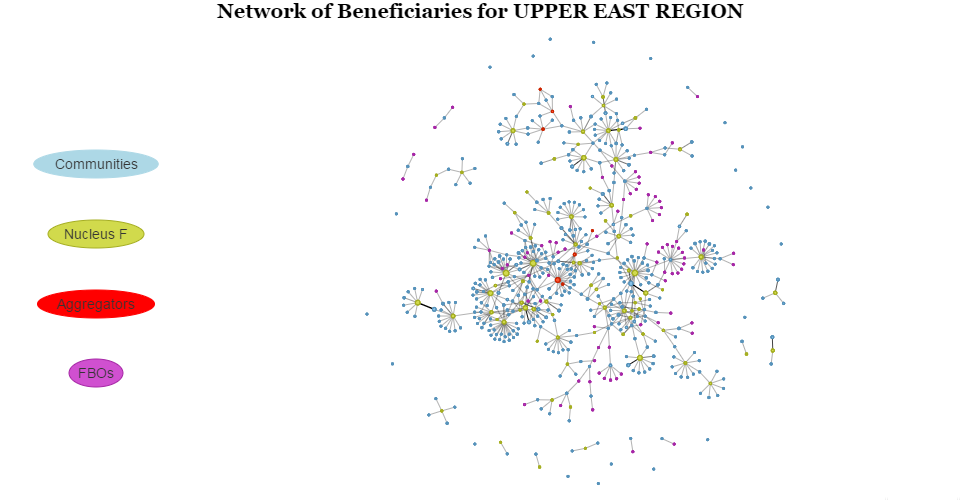 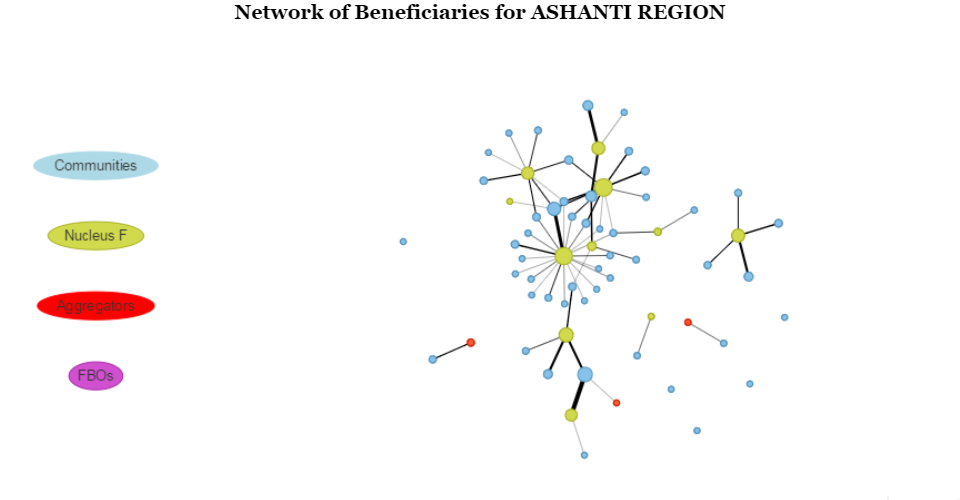 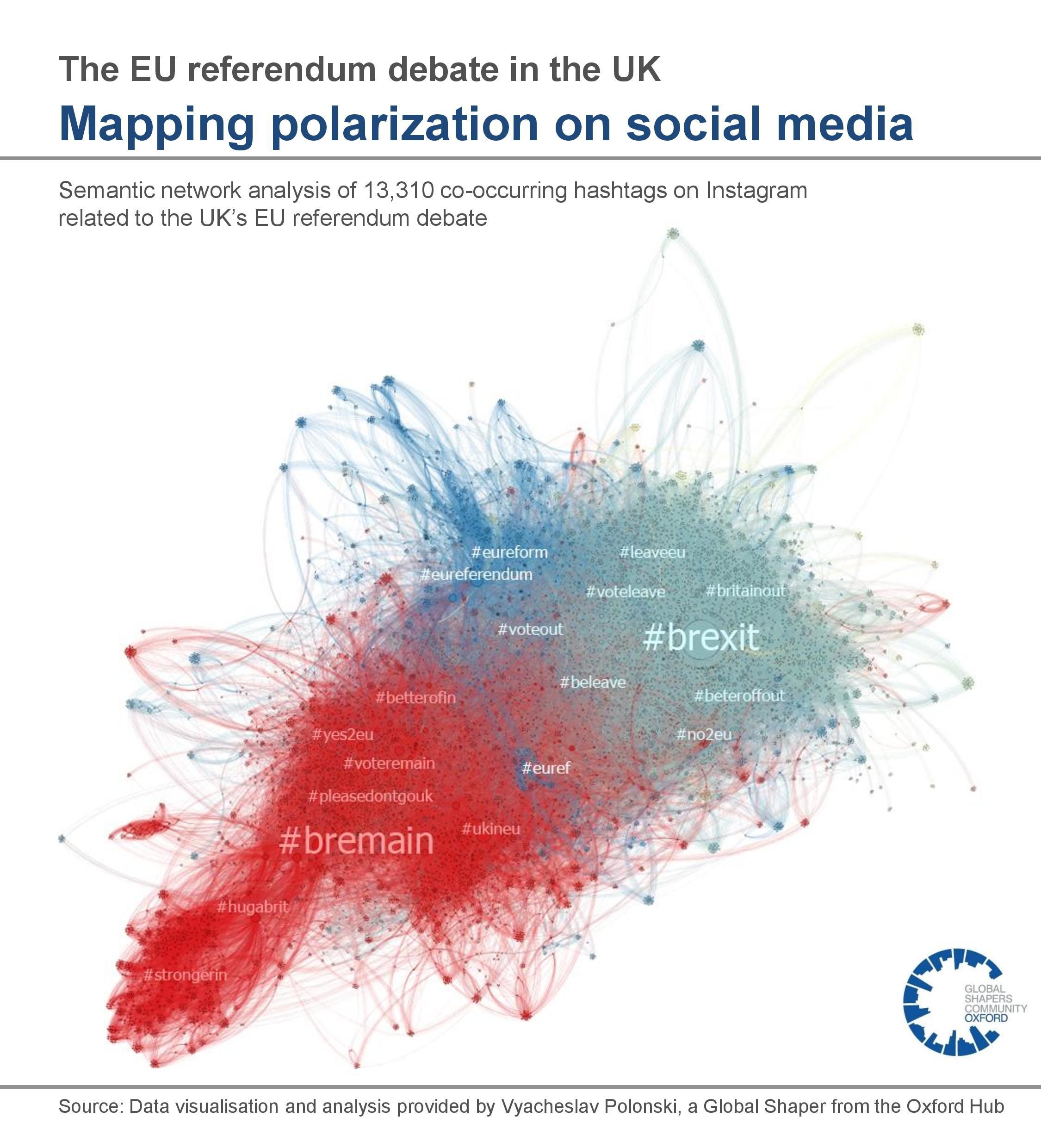 Some examples
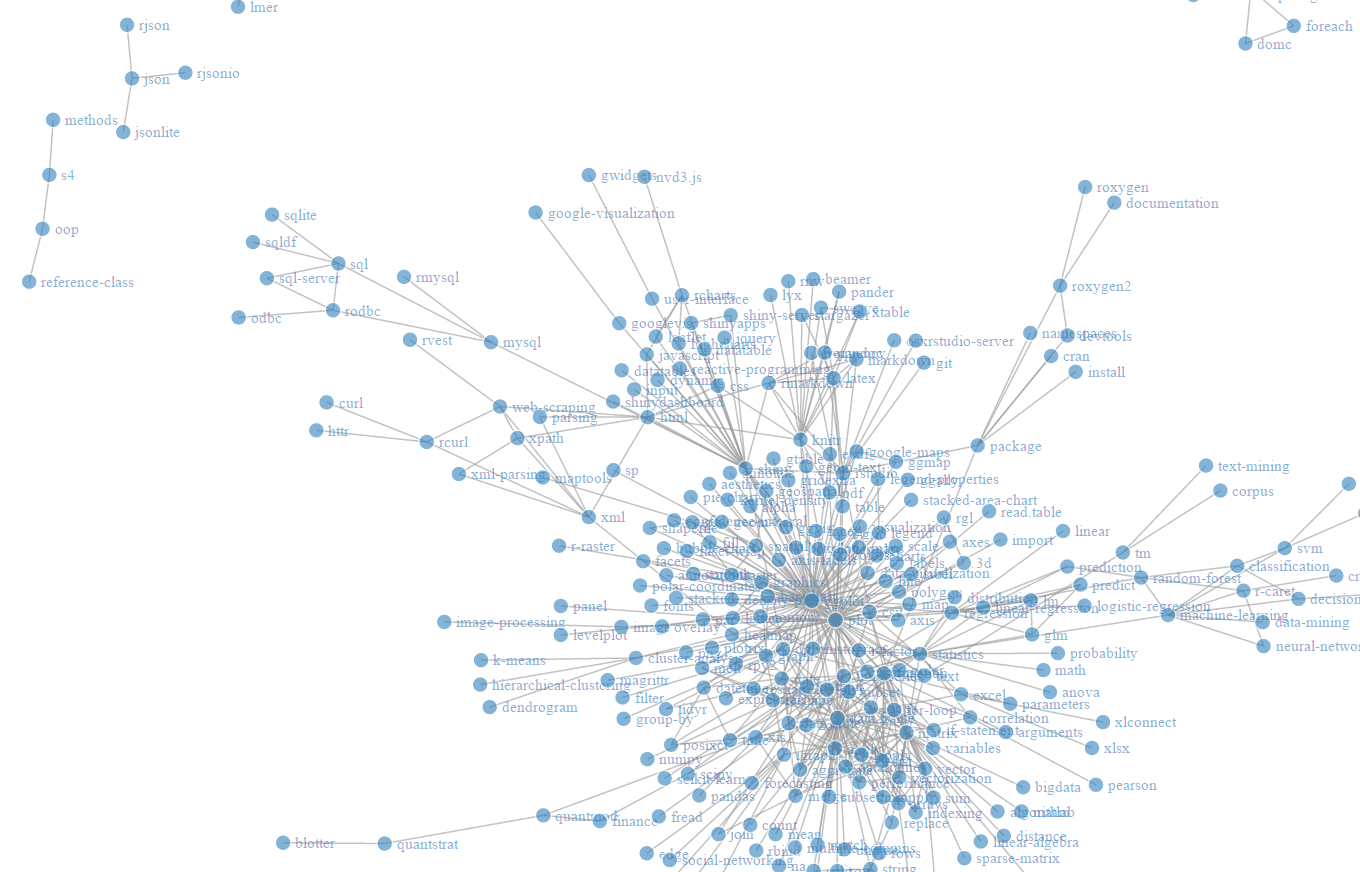 How can we use it?
Look at INDIVIDUAL NODES or 
the WHOLE NETWORK
Node Centrality
(Betweenness centrality, Closeness centrality, Eigenvector centrality, Degree centrality…)
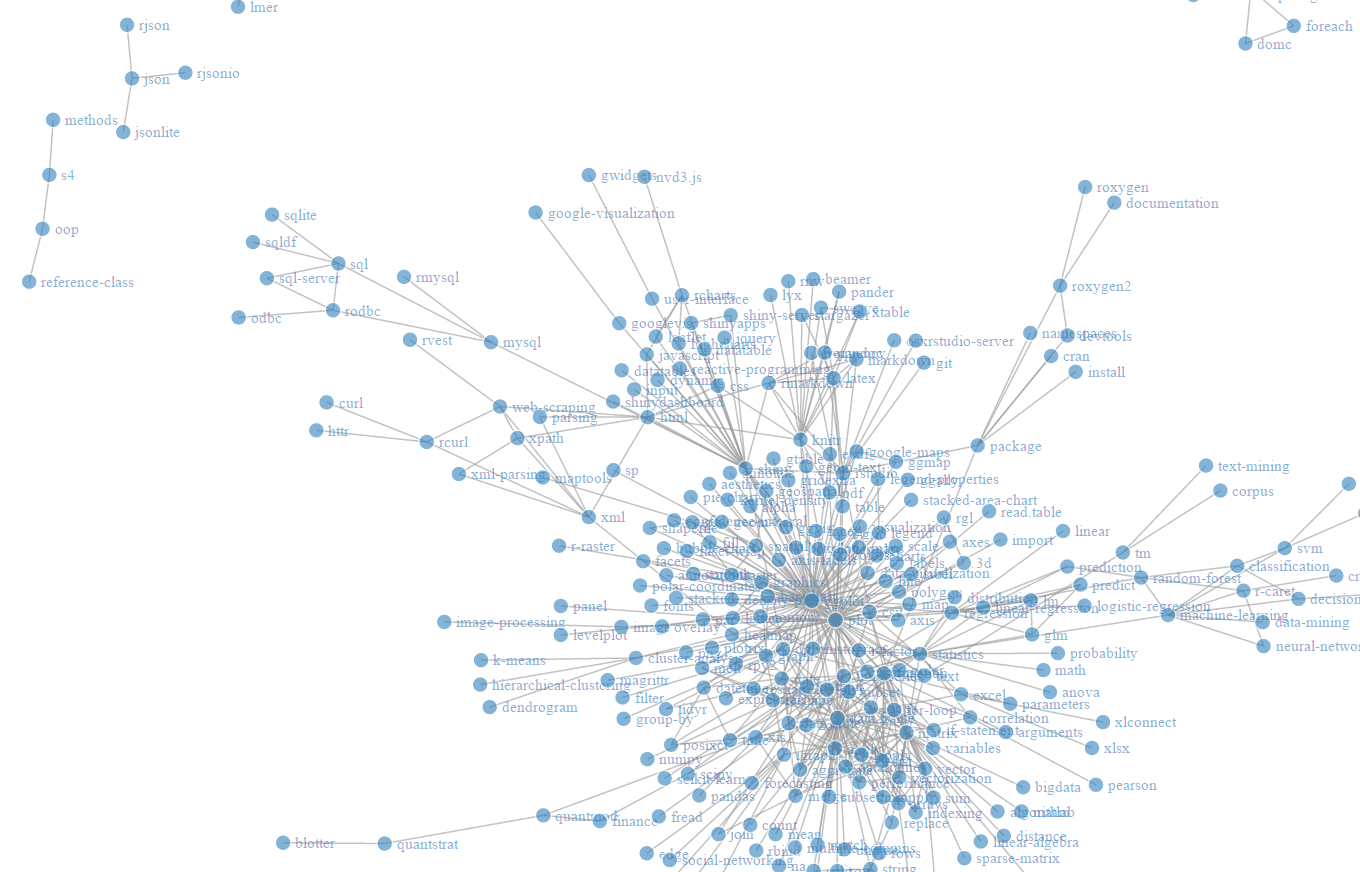 Less important
Producer A
Sales 1000
Important
Producer B
Sales 900
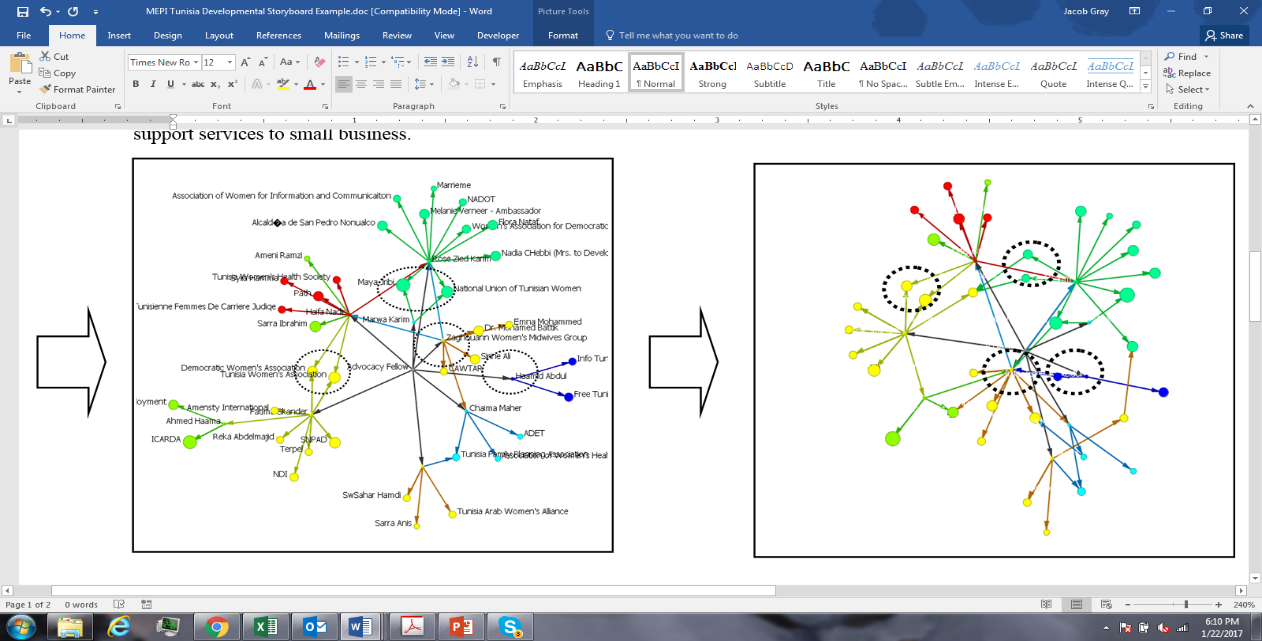 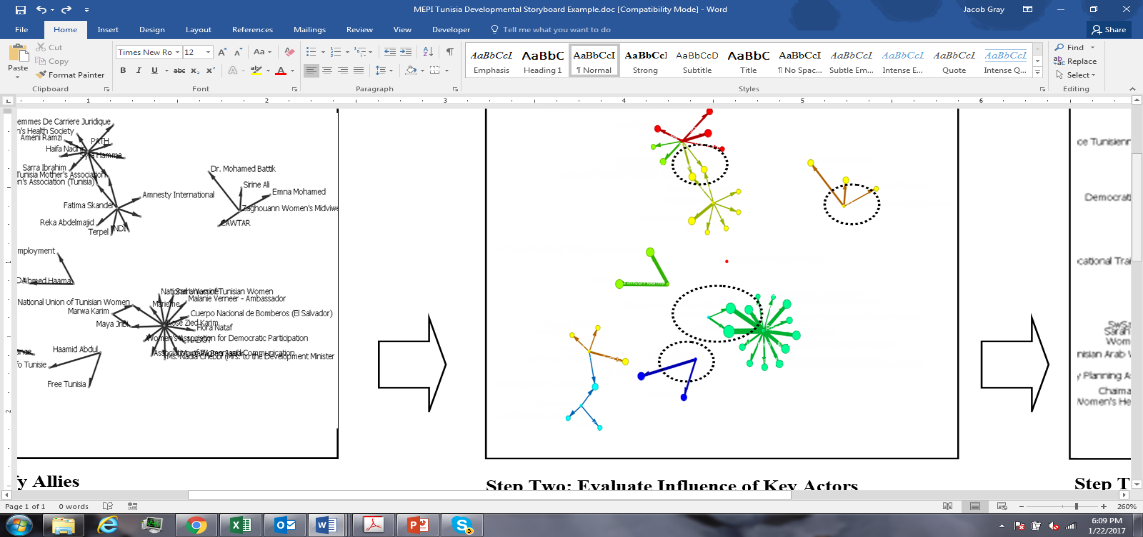 Network Fragmentation
Post-Intervention
Pre-Intervention
Resolving the “bottleneck”
Bottleneck
Create new 
connections
SNA is NOT simple…
… but that doesn’t mean we can’t start off simple…
Tool Demo